«ПО ГРИБЫ МЫ В ЛЕС ПОЙДЕМ»(загадки о грибах)
По грибы мы в лес пойдем, что для этого возьмем?
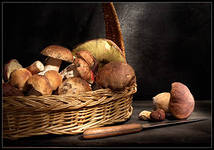 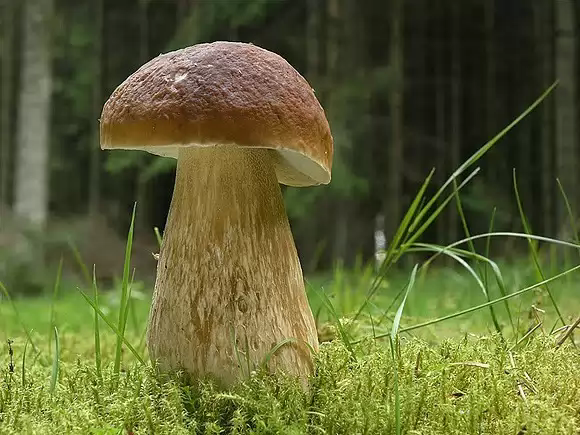 Стоит Лукашка -

Белая рубашка,

А шляпа надета

Шоколадного цвета
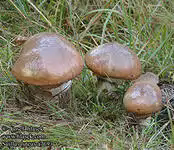 Стоит мальчонка -

Замаслена шапчонка
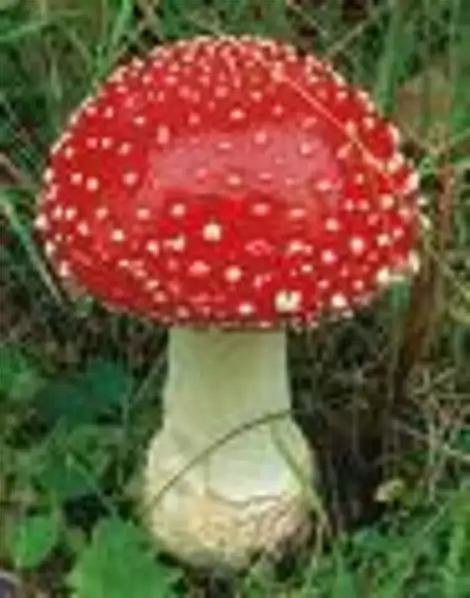 В шапке красной

Враг опасный.

Полюбуйся, погляди

Да сторонкой обойди!
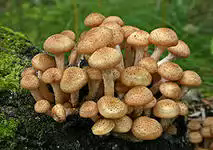 Нет дружней грибов, чем эти.

Знают взрослые и дети -

На пеньках растут в лесу,

Как веснушки на носу.
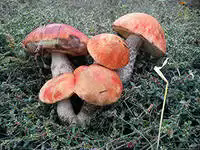 Под осинами на кочке

Гриб в малиновом платочке.
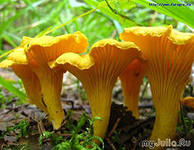 Золотистые девицы,

Очень дружные сестрицы.

Ходят в рыженьких беретах,

Осень в лес приносят летом.
Вот и полная корзинкапрежде чем её нестиЩедрый лес ты на прощаньеот души поблагодари!
Ответы на загадки
Белый гриб
Маслята
Мухомор
Опята
Подосиновик
Лисички